к решению муниципального Совета городского округа город Рыбинск на 2016 год и на плановый период 2017 и 2018 годов
БЮДЖЕТ ДЛЯ ГРАЖДАН
Уважаемые жители городского округа город Рыбинск!     «Бюджет для граждан» познакомит Вас с положениями проекта основного финансового нашего округа – бюджета городского округа город Рыбинск на 2016 год и плановый период  2017 и 2018 годов.     Представленная информация предназначена для широкого круга пользователей и будет интересна и полезна студентам, педагогам, врачам, молодым семьям, пенсионерам и другим категориям населения, так как бюджет городского округа город Рыбинск затрагивает интересы каждого нашего жителя.     Граждане – и как налогоплательщики, и как потребители общественных благ – должны быть уверены в том, что передаваемые ими в распоряжение государства средства используются прозрачно и эффективно, приносят конкретные результаты как для общества в целом, так и для каждой семьи,                            для каждого человека.      Мы постарались в доступной и понятной для граждан форме показать основные параметры бюджета городского округа город Рыбинск.С уважением, директор департамента финансовгородского округа город Рыбинск                                                                                               М. И. Капранов
Основные понятияБюджетная система РФ построена на основе              следующих принципов:
Принцип единства бюджетной системы РФ, который обеспечивается единством бюджетного законодательства, денежной системы, бюджетной классификации, форм бюджетных документов и бюджетной отчетности, бюджетной политики и т.п.
Принцип разграничения доходов, расходов и источников финансирования дефицита бюджета между бюджетами бюджетной системы РФ означает закрепление в соответствии с законодательством РФ доходов, расходов и источников финансирования дефицитов бюджетов за бюджетами бюджетной системы РФ, а также определение полномочий органов местного самоуправления и органов управления государственными внебюджетными фондами по формированию доходов бюджетов, источников финансирования дефицитов бюджетов и установлению и исполнению расходных обязательств публично-правовых образований.
Основные понятия
Принцип самостоятельности бюджетов всех уровней выражается в наличии у каждого бюджета своих источников доходов, в праве каждого бюджета самостоятельно расходовать их по своему усмотрению и определять источники финансирования дефицита бюджета; в утверждении каждого бюджета соответствующими представительными органами; в исполнении каждого бюджета соответствующими исполнительными органами власти; в недопустимости компенсации за счет бюджетов других уровней потребности в доходах и дополнительных расходах.
Принцип сбалансированности бюджета означает, что объем расходов должен быть равен объему доходов плюс источники финансирования дефицита бюджета (размер дефицита бюджета всех уровней ограничен Бюджетным кодексом РФ). При этом бюджеты всех уровней должны быть утверждены без профицита бюджета.
Основные понятия
Принципа эффективного и экономного использования бюджетных средств означает, что при составлении и исполнении бюджетов участники бюджетного процесса в рамках установленных им бюджетных полномочий должны исходить из необходимости достижения заданных результатов экономно и результативно.
Принцип достоверности бюджета означает надежность показателей бюджетов, их адекватность существующему экономическому положению.
Принцип полноты отражения доходов и расходов бюджетов означает необходимость их отражения в бюджетах в полном объеме и в обязательном порядке.
Принцип прозрачности (открытости), т.е. необходимость публикации законов (решений) о бюджетах и отчетов об их исполнении в открытой печати.
Основные понятия
Принцип адресности и целевого характера бюджетных средств означает, что бюджетные средства выделяются в адрес конкретных получателей с обозначением цели их использования.
Принцип единства кассы - зачисление всех кассовых поступлений и осуществление всех кассовых выплат с единого счета бюджета.
Принцип подведомственности расходов бюджетов означает, что получатели бюджетных средств вправе получать бюджетные ассигнования и лимиты бюджетных обязательств только от главного распорядителя бюджетных средств, в ведении которого они находятся.
Этапы бюджетаСоставление и утверждение бюджета – сложный и многоуровневый процесс, основанный на правовых нормах
Послание президента Российской Федерации Федеральному собранию РФ
Федеральный закон от 06.10.2013 № 131-ФЗ «Об общих принципах организации местного самоуправления Российской Федерации»
Прогноз социально экономического развития городского округа город Рыбинск на 2016-2018 годы
Основные направления налоговой и бюджетной политики Ярославской области и городского округа город Рыбинск
ПОВЫШЕНИЕ КАЧЕСТВА ЖИЗНИ ЖИТЕЛЕЙ                                                                                                                                                         ГОРОДСКОГО ОКРУГА ГОРОД РЫБИНСК
ДОХОДЫ БЮДЖЕТА ГОРОДА
Поступления от уплаты налогов, установленных законодательством РФ  о налогах и сборах, и местных налогов, например:
 - налог на доходы физических лиц,
 - налоги на имущество,
 - земельный налог,
 - налоги на совокупный доход
 и иные налоговые доходы
Поступления доходов от использования муниципального имущества, доходов от продажи материальных и нематериальных активов, штрафы и иные неналоговые доходы
Поступающие в бюджет денежные средства из бюджета Ярославской области (межбюджетные трансферты) и от физических  и юридических лиц, в том числе добровольные пожертвования
СРЕДСТВА ВЫШЕСТОЯЩИХ БЮДЖЕТОВ             предоставляются в виде межбюджетных трансфертов следующих типов
Параметры бюджета городского округа город Рыбинск
 на 2016 год и плановый период 2017-2018 годов (млн. руб.)
Доходы на 2016 год
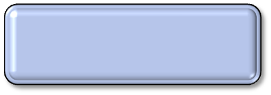 Структура собственных доходов
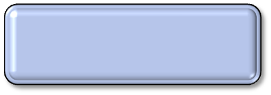 Прогноз
 налоговых  и неналоговых доходов
ОСНОВНАЯ 
ПРИЧИНА:
По налоговым доходам: 
рост НДФЛ за счет ФНЗР на 107,0% 
По неналоговым доходам:
снижение доходов от продажи муниципального имущества
Структура налоговых доходов
877,8
млн. руб.
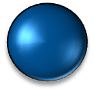 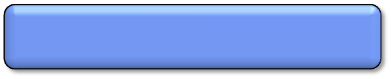 Налог на доходы физических лиц
393,3
млн.  руб.
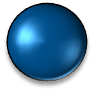 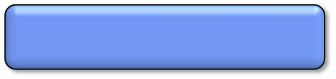 Налоги на имущество
150,0 
млн. руб.
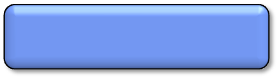 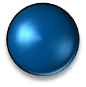 Налоги на совокупный доход
44,1
млн. руб.
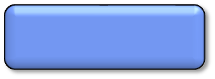 Прочие налоговые доходы
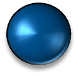 Всего налоговые доходы  1465,2 млн.руб.
Прогноз налога на доходы физических лиц
млн. руб.
ФНЗР  
107%
Налоги на имущество
Налоги на совокупный доход 2016 год
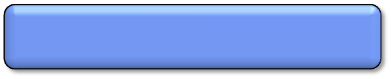 Налоги 
на совокупный
доход
150,0 млн. руб.
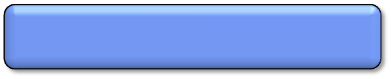 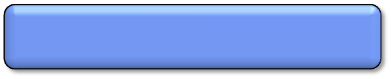 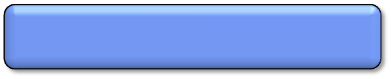 Единый налог
на вмененный
доход
149,0 млн. руб.
Единый 
сельскохозяйственный
налог
60,5 тыс. руб.
Патентная 
система
налогообложения
895,0 тыс. руб.
Неналоговые доходы на 2016 год
Доходы  от использования имущества
Дивиденды по акциям
Прочие неналоговые доходы
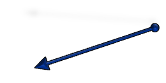 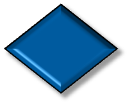 157,3
млн.р.
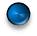 38%
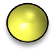 16,8
млн. руб.
4%
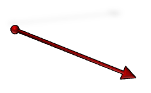 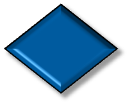 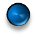 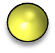 8,7
млн.р.
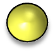 135,8
млн. руб.
Доходы от арендной платы за земельные участки
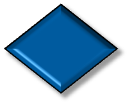 Доходы от  перечисления части прибыли  МУП
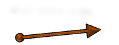 0,2
млн.р.
208,2
млн. руб.
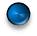 58%
Доходы от  сдачи в аренду  муниципального  имущества
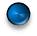 Доходы от продажи материальных  и нематериальных активов
Плата за пользование помещений по договору социального найма
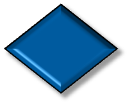 42,0
млн.р.
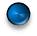 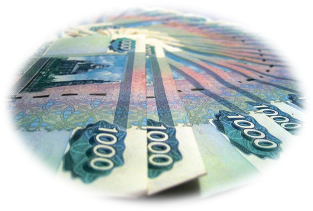 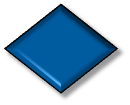 31,3
тыс.р.
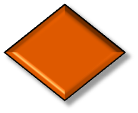 Реализация муниципального имущества
62,8
млн. руб.
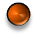 73,0
млн. руб.
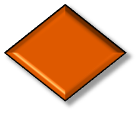 Продажа земельных участков
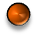 Всего неналоговые доходы  360,8 млн.руб.
Муниципальный дорожный фонд
Субсидия на строительство, модернизацию, ремонт и содержание автомобильных дорог
76,0
Субсидия на капитальный ремонт и ремонт дворовых территорий многоквартирных домов
Акцизы на нефтепродукты
58,9
12,7
Госпошлина за выдачу разрешения за перевозку опасных, тяжеловесных и (или) крупногабаритных грузов
0,4
Возмещение вреда, причинение автомобильным дорогам транспортными средствами, осуществляющими перевозки тяжеловесных и (или) крупногабаритных грузов
1,2
Прочие денежные взыскания и штрафы  в области дорожного движения
0,065
Всего доходы   149,2  млн. руб.
Структура безвозмездных поступлений
147,6
млн. руб.
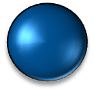 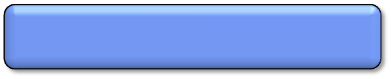 Дотации на выравнивание бюджетной обеспеченности
177,6
млн.  руб.
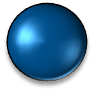 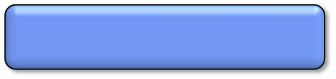 Субсидии
2341,1 
млн. руб.
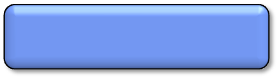 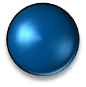 Субвенции
Всего 2666,3 млн.руб.
Расходы бюджета по разделам на 2016 год (млн. руб.)
Перечень муниципальных  и ведомственных программ
Гражданское общество и открытая власть
Обеспечение доступным 
и комфортным жильем населения
Развитие дорожного хозяйства
Повышение эффективности деятельности органов местного самоуправления
Развитие общего образования
Газификация частного жилищного фонда
Развитие культуры и туризма
Энергоэффективность
Развитие физической культуры и спорта
Развитие водохозяйственного комплекса
Обеспечение общественного порядка и противодействие преступности на территории городского округа
Реализация молодежной политики
Содействие развитию малого и среднего предпринимательства
Благоустройство дворовых(придомовых) территорий
Развитие градостроительной документации
ВЦП департамента жилищно-коммунального хозяйства, транспорта и связи.
Социальная поддержка населения
Защита населения и территории городского округа от чрезвычайных ситуаций и обеспечение безопасности на водных объектах
Управление муниципальным долгом
Бесперебойное функционирование муниципальной информационной системы департамента финансов
- Муниципальные программы
Общий объем программных расходов
Создание условий для эффективного использования муниципального имущества
94%
2016 год   4225,9  млн. руб.
- Ведомственные программы
Экономическая структура расходов в 2016 году (млн. руб.)
Структура расходов социальной сферы в 2016 году (млн. руб.)
Расходы бюджета на 2016 год по разделу «Образование»(млн. руб.)
Расходы бюджета на 2016 год по разделу 
« Физическая культура и спорт»
Расходы бюджета на 2016 год по разделу «Культура»(млн. руб.)
Расходы по социальной политике
866,3
Социальные выплаты отдельным категориям граждан
Материальная помощь гражданам
17,3
Социальные выплаты на приобретение жилья молодым семьям
Социальная поддержка жителей в сфере ипотечного кредитования
2,2
Социально-значимые мероприятия (День победы, День инвалидов, День пожилого человека)
1,2
0,3
Социальное обслуживание населения
82,0
7,0
Пенсионное обеспечение
152,9
Охрана семьи и детства
Другие вопросы в области социальной политики
9,8
Всего расходов  1139,0 млн. руб.
Структура расходов бюджета по городскому хозяйству на 2016 год (млн. руб.)
Поддержание объема муниципального долга в рамках ограничений, установленных бюджетным законодательством
Приоритеты муниципальной долговой политики 
в 2016 году и плановом периоде 2017 и 2018 годов
1
Обеспечение умеренной долговой нагрузки на бюджет города
Обеспечение сбалансированности бюджета города
2
3
Муниципальный долг городского округа город Рыбинск
млн.руб.
Коммерческие кредиты
Бюджетные кредиты
Гарантии
Управление муниципальным долгом
Предельный объем 
муниципального долга
2017 год
2016 год
2018 год
Объем расходов на обслуживание  
муниципального долга
2016 год
2017 год
2018 год
Верхний предел 
муниципального долга
1 600,0
млн. руб.
1 440,0
млн. руб.
201,9
млн. руб.
168,9
млн. руб.
162,9
млн. руб.
1 400,0
млн. руб.
Надеемся, что представленная выше информация оказалась Вам полезной и помогла составить достоверное мнение о бюджета городского округа город Рыбинск на 2016 год и плановый период 2017-2018 годовСПАСИБО ЗА ВНИМАНИЕ!